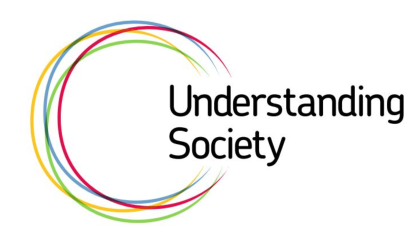 Multi -omics
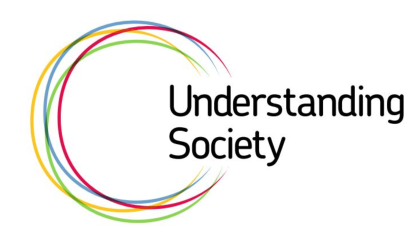 Multi -omics
Biomarkers (~13K)
Genomic (~10K)
Proteomic (~6K)
Epigenomic (~3.5K)
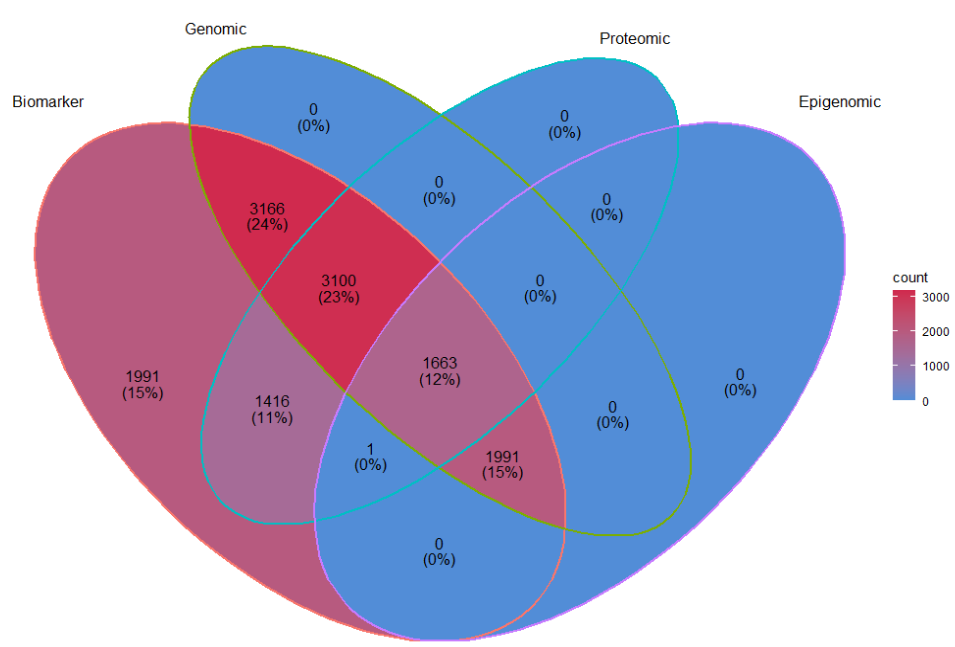 New!
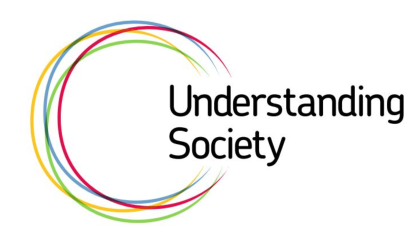 Integrated -omics
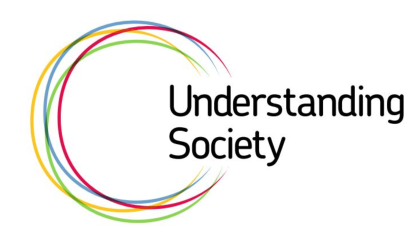 Integrated -omics
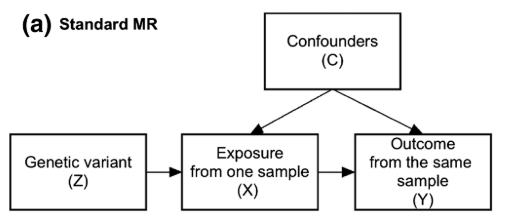 Causal inference
Mendelian Randomization (MR)
Genetic variants
are nature’s randomization
are not subject to reverse causation
can be used as proxies for exposures
There are many new variations on MR
Recommended reading: Burgess S, Davey Smith G, 
Davies NM et al. Guidelines for performing Mendelian 
randomization investigations [version 2; peer review: 
2 approved]. Wellcome Open Res, 4:186 (2020)
https://doi.org/10.12688/wellcomeopenres.15555.2
Image credit / recommended reading: Zheng J, 
Baird D, Borges MC et al. Recent Developments 
in Mendelian Randomization Studies. Curr 
Epidemiol Rep 4, 330–345 (2017)
https://doi.org/10.1007/s40471-017-0128-6
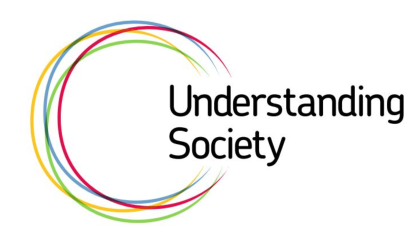 Mendelian Randomization
Genetics
Statins, etc
Known
Known
?
Blood cholesterol (LDL)
Confounders
Possible
Risk of dementia
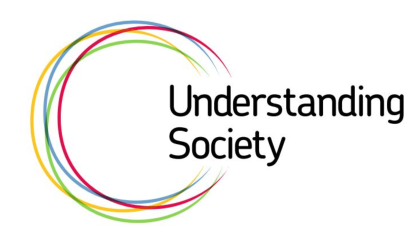 Mendelian Randomization
Example: Dementia and LDL-cholesterol
Statins, etc
-
+ ?
Blood cholesterol (LDL)
Risk of dementia
Benn M, Nordestgaard BG, Frikke-Schmidt R, 
Tybjærg-Hansen A. Low LDL cholesterol, PCSK9 and 
HMGCR genetic variation, and risk of Alzheimer's 
disease and Parkinson's disease: Mendelian 
randomisation study [published correction appears 
in BMJ. 2017 Jun 29;357:j3170]. BMJ. 2017;357:
j1648. Published 2017 Apr 24. 
https://doi.org/10.1136/bmj.j1648
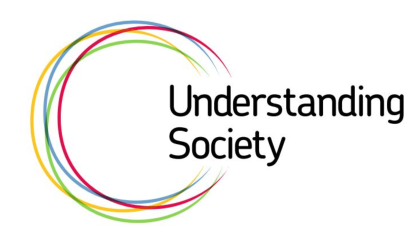 Mendelian Randomization
Example: Dementia and LDL-cholesterol
Statins, etc
-
Blood cholesterol (LDL)
+ ?
Benn M, Nordestgaard BG, Frikke-Schmidt R, 
Tybjærg-Hansen A. Low LDL cholesterol, PCSK9 and 
HMGCR genetic variation, and risk of Alzheimer's 
disease and Parkinson's disease: Mendelian 
randomisation study [published correction appears 
in BMJ. 2017 Jun 29;357:j3170]. BMJ. 2017;357:
j1648. Published 2017 Apr 24. 
https://doi.org/10.1136/bmj.j1648
Risk of dementia
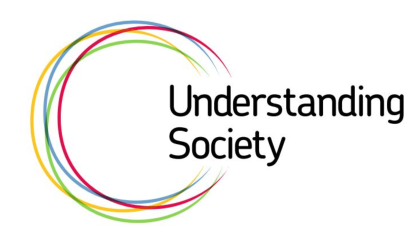 Mendelian Randomization
Example: Dementia and LDL-cholesterol
Statins, etc
-
Blood cholesterol (LDL)
Confounders
+ ?
Benn M, Nordestgaard BG, Frikke-Schmidt R, 
Tybjærg-Hansen A. Low LDL cholesterol, PCSK9 and 
HMGCR genetic variation, and risk of Alzheimer's 
disease and Parkinson's disease: Mendelian 
randomisation study [published correction appears 
in BMJ. 2017 Jun 29;357:j3170]. BMJ. 2017;357:
j1648. Published 2017 Apr 24. 
https://doi.org/10.1136/bmj.j1648
Risk of dementia
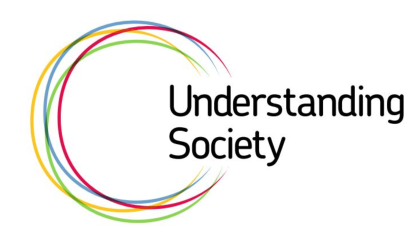 Mendelian Randomization
Example: Dementia and LDL-cholesterol
Genetics
“if a low LDL cholesterol level has a causal effect on risk of Alzheimer’s disease, vascular dementia, any dementia, and Parkinson’s disease, genetic variants that lower LDL cholesterol levels lifelong would be expected to also increase the risk of disease”
-
Blood cholesterol (LDL)
Benn M, Nordestgaard BG, Frikke-Schmidt R, 
Tybjærg-Hansen A. Low LDL cholesterol, PCSK9 and 
HMGCR genetic variation, and risk of Alzheimer's 
disease and Parkinson's disease: Mendelian 
randomisation study [published correction appears 
in BMJ. 2017 Jun 29;357:j3170]. BMJ. 2017;357:
j1648. Published 2017 Apr 24. 
https://doi.org/10.1136/bmj.j1648
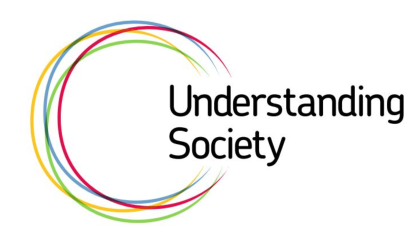 Mendelian Randomization
Example: Dementia and LDL-cholesterol
Genetics of
lower
“if a low LDL cholesterol level has a causal effect on risk of Alzheimer’s disease, vascular dementia, any dementia, and Parkinson’s disease, genetic variants that lower LDL cholesterol levels lifelong would be expected to also increase the risk of disease”
Blood cholesterol (LDL)
+ ?
Benn M, Nordestgaard BG, Frikke-Schmidt R, 
Tybjærg-Hansen A. Low LDL cholesterol, PCSK9 and 
HMGCR genetic variation, and risk of Alzheimer's 
disease and Parkinson's disease: Mendelian 
randomisation study [published correction appears 
in BMJ. 2017 Jun 29;357:j3170]. BMJ. 2017;357:
j1648. Published 2017 Apr 24. 
https://doi.org/10.1136/bmj.j1648
Risk of dementia
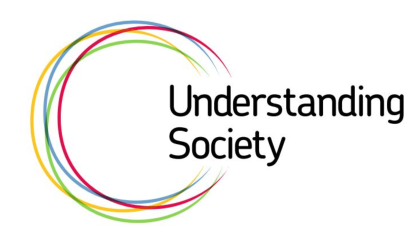 Mendelian Randomization
Example: Dementia and LDL-cholesterol
Genetics of
lower
“Genetic evidence suggested that low LDL cholesterol levels may lead to a low risk of Alzheimer’s … low LDL cholesterol has no harmful causal effect on risk of Alzheimer’s dementia, vascular dementia, any dementia, and Parkinson’s disease”
Blood cholesterol (LDL)
no
association
-
Benn M, Nordestgaard BG, Frikke-Schmidt R, 
Tybjærg-Hansen A. Low LDL cholesterol, PCSK9 and 
HMGCR genetic variation, and risk of Alzheimer's 
disease and Parkinson's disease: Mendelian 
randomisation study [published correction appears 
in BMJ. 2017 Jun 29;357:j3170]. BMJ. 2017;357:
j1648. Published 2017 Apr 24. 
https://doi.org/10.1136/bmj.j1648
Risk of dementia
Risk of Alzheimer’s
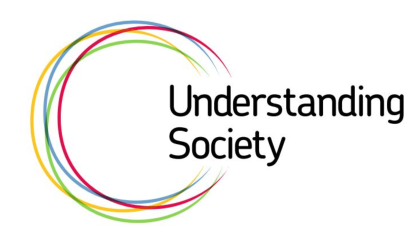 Mendelian Randomization
Example: Dementia and LDL-cholesterol
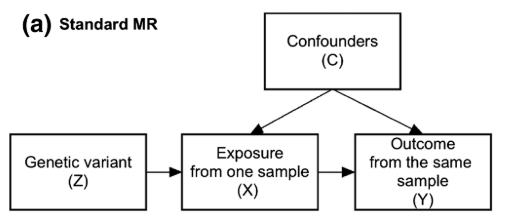 Risk of dementia
Blood cholesterol (LDL)
Benn M, Nordestgaard BG, Frikke-Schmidt R, 
Tybjærg-Hansen A. Low LDL cholesterol, PCSK9 and 
HMGCR genetic variation, and risk of Alzheimer's 
disease and Parkinson's disease: Mendelian 
randomisation study [published correction appears 
in BMJ. 2017 Jun 29;357:j3170]. BMJ. 2017;357:
j1648. Published 2017 Apr 24. 
https://doi.org/10.1136/bmj.j1648
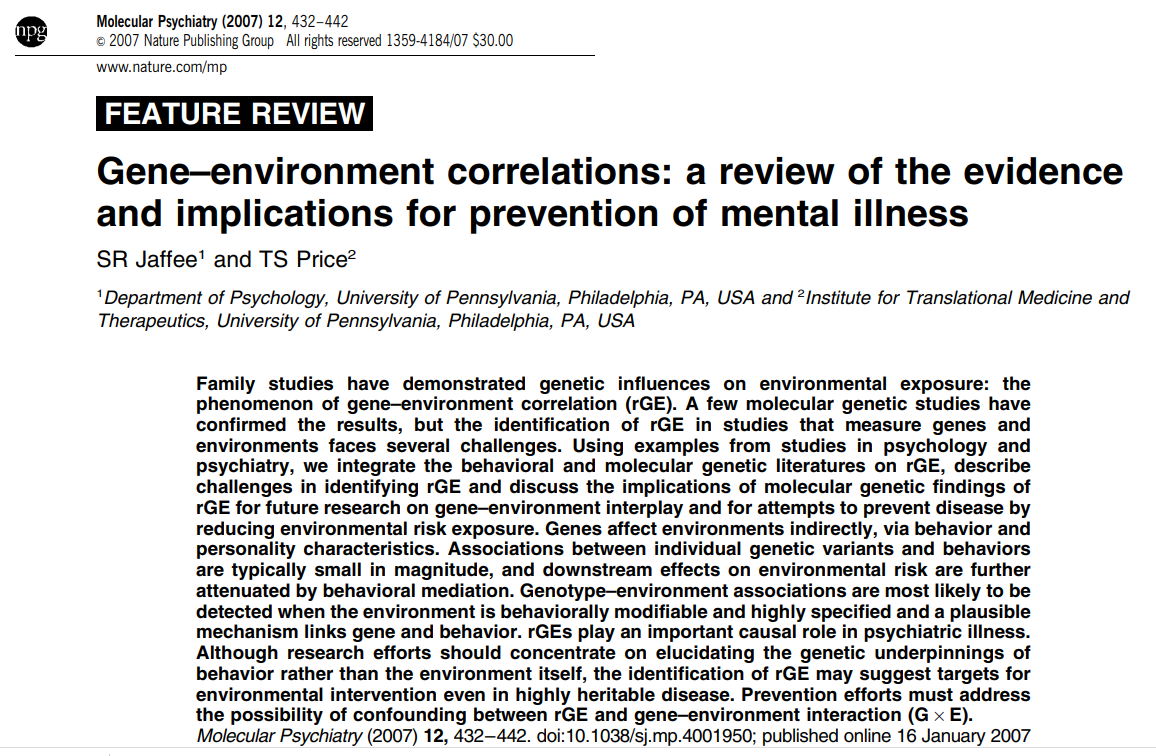 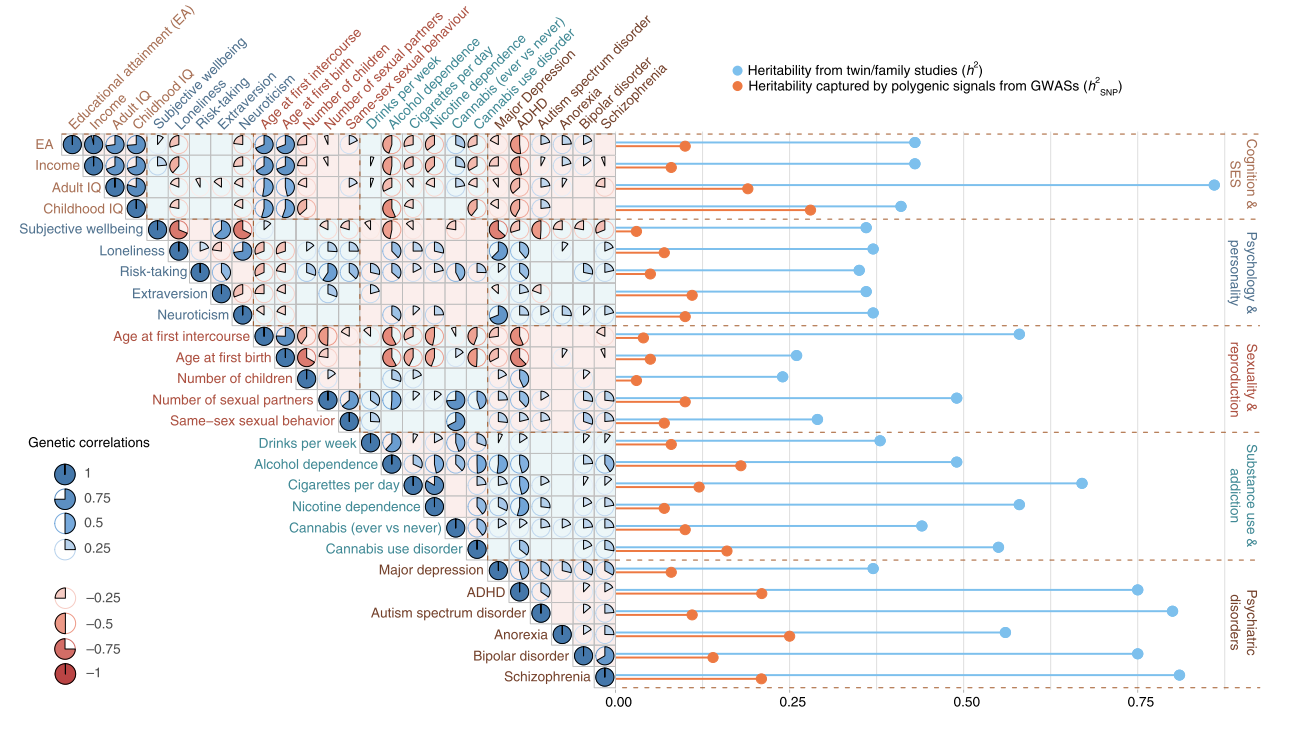 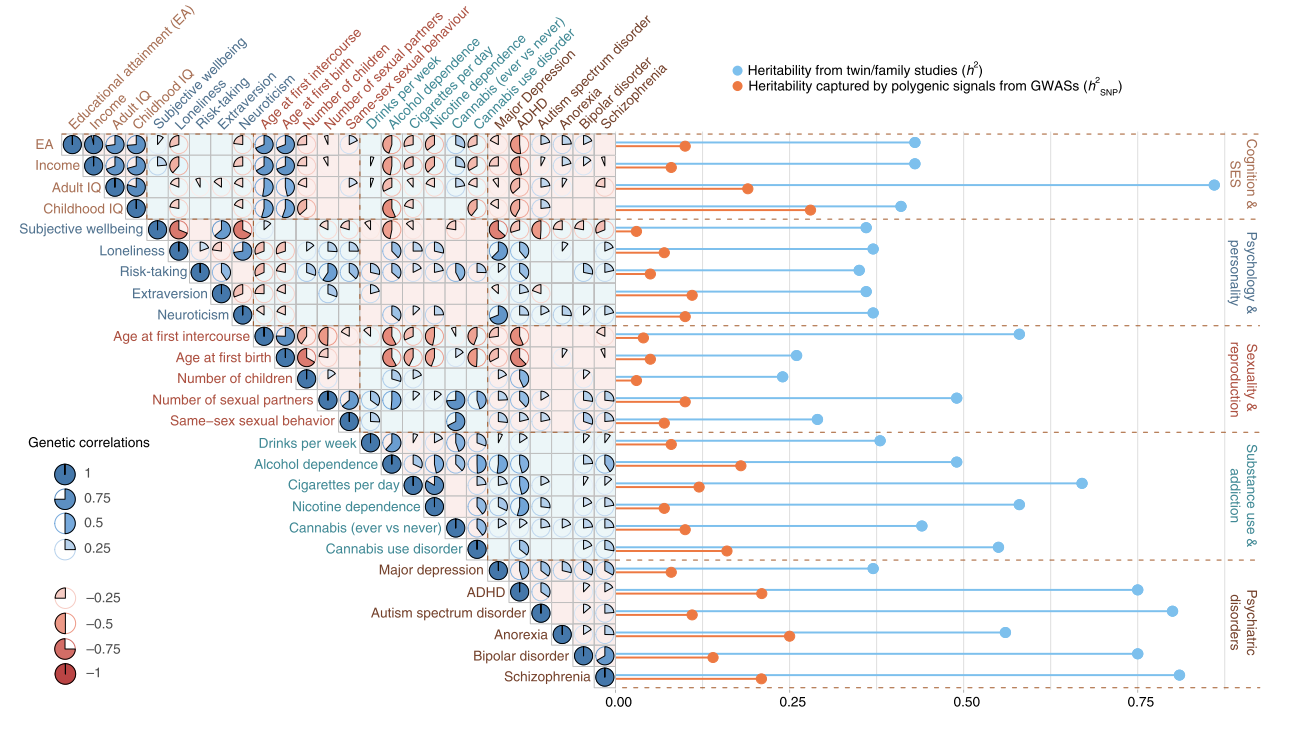 Abdellaoui, A., Verweij, K.J.H. Dissecting polygenic signals from genome-wide association studies on human behaviour. Nat Hum Behav 5, 686–694 (2021). https://doi.org/10.1038/s41562-021-01110-y
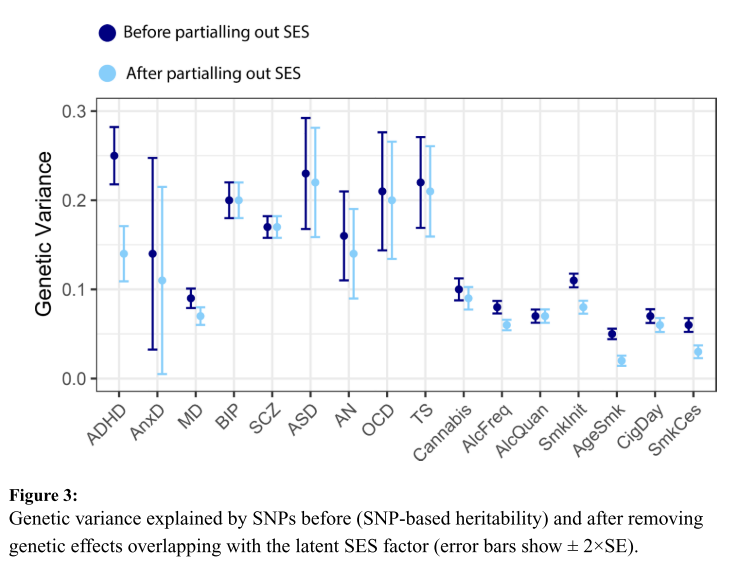 Marees, A.T., Smit, D.J.A., Abdellaoui, A. et al. Genetic correlates of socio-economic status influence the pattern of shared heritability across mental health traits. Nat Hum Behav 5, 1065–1073 (2021). https://doi.org/10.1038/s41562-021-01053-4
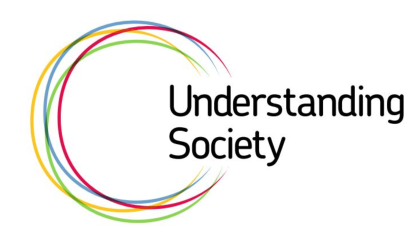 Integrated -omics
Previous studies have found DNA SNPs affecting

RNA levels
DNA methylation levels 
Protein levels 
Other quantitative outcomes/traits
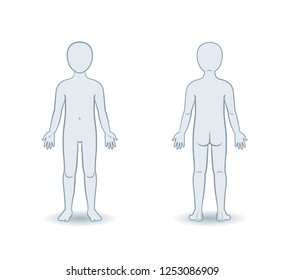 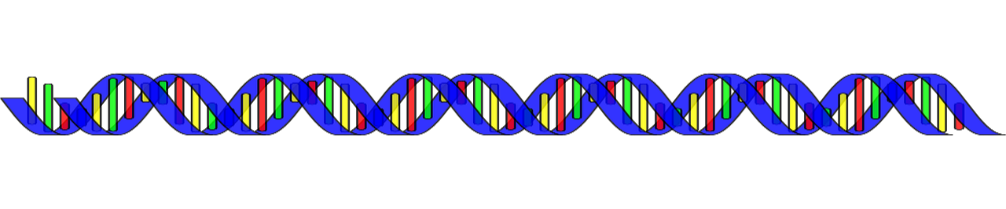 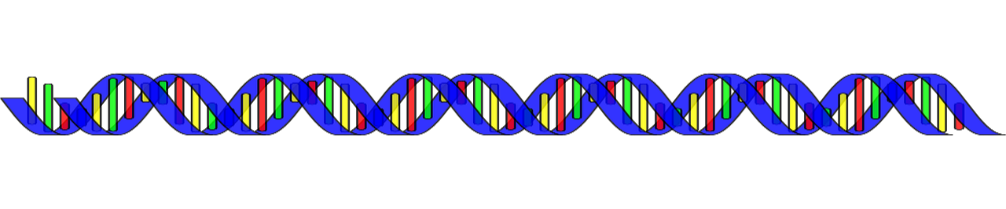 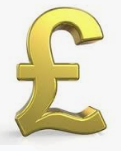 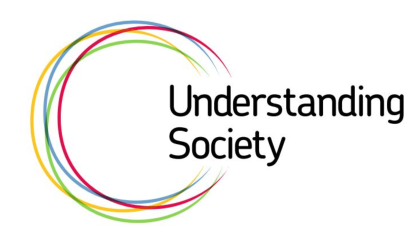 Integrated -omics
Previous studies have found DNA SNPs affecting

RNA levels / gene expression (eQTLs)
DNA methylation levels (mQTLs)
Protein levels (pQTLs)
Other quantitative outcomes/traits

QTL = quantitative trait locus
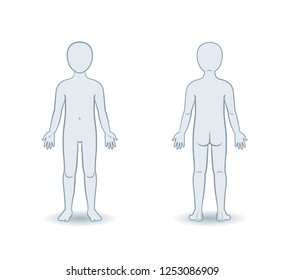 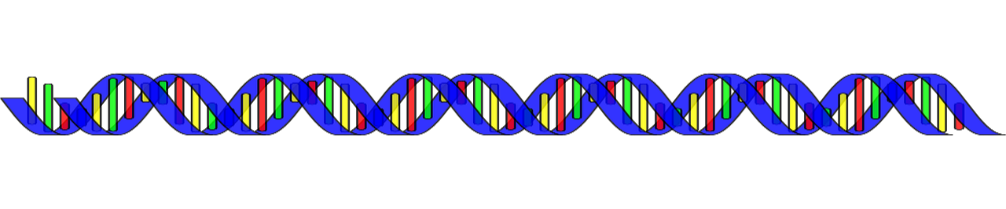 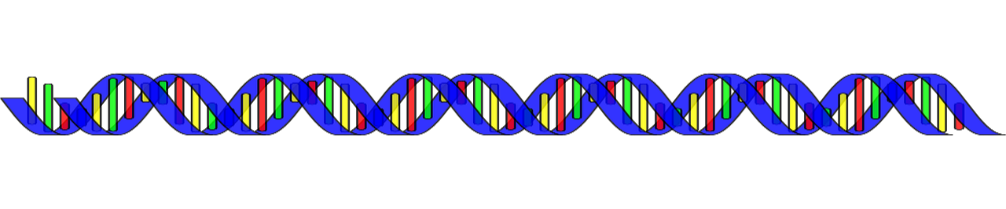 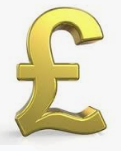 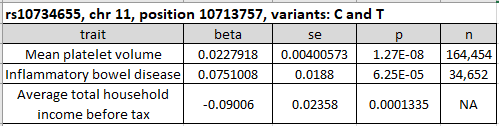 https://www.mrbase.org/
http://www.phenoscanner.medschl.cam.ac.uk/
https://www.eqtlgen.org/
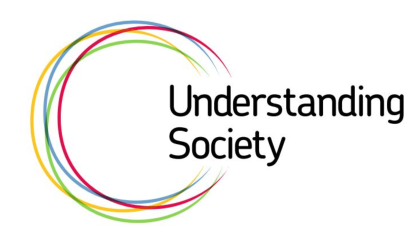 Examples
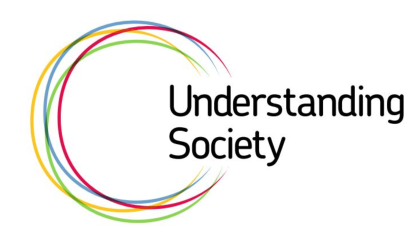 Integrated –omics example
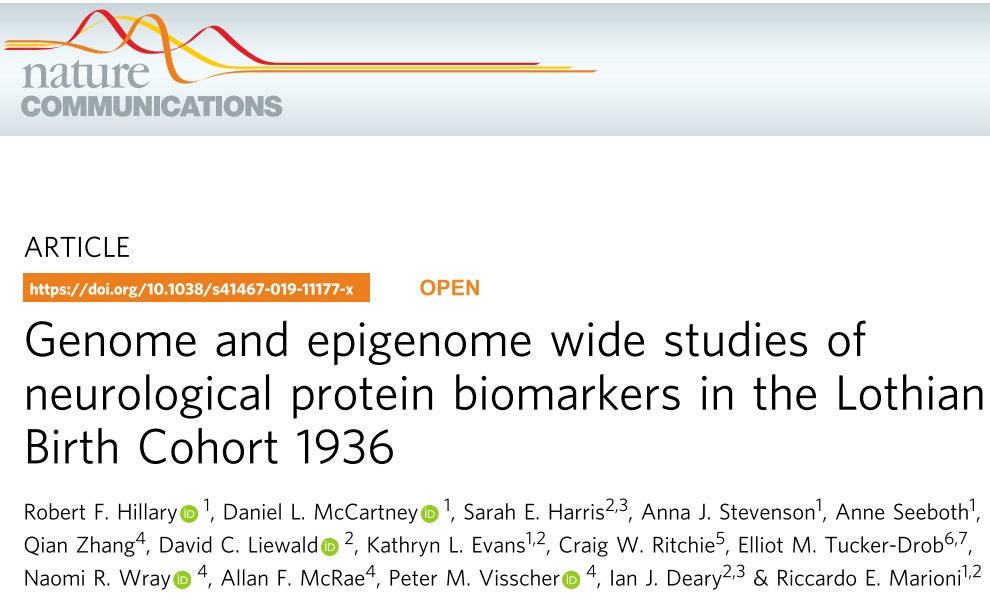 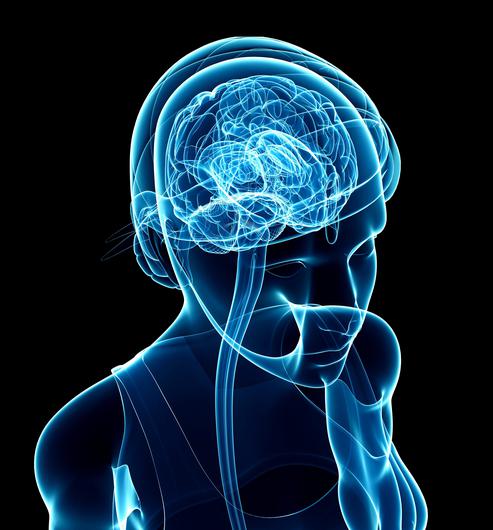 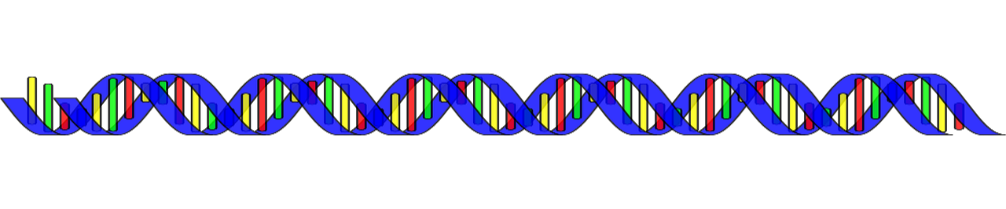 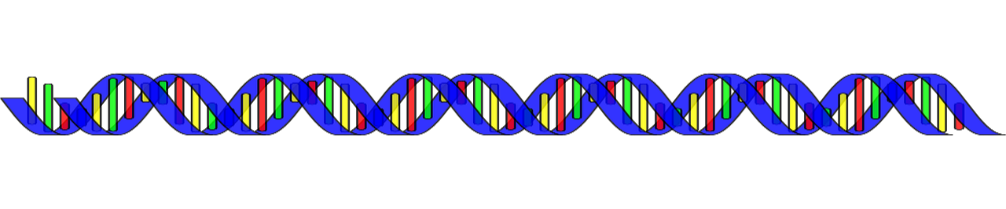 Aim: explore causal relationships between biomarkers and neurological diseases
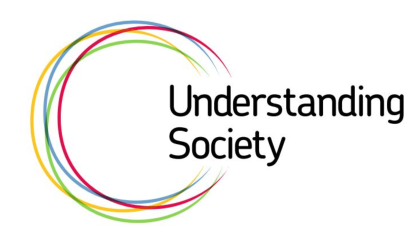 Integrated –omics example
Main findings:
41 DNA SNPs linked to concentrations of 33 proteins
Methylation levels of 26 DNA sites linked to concentrations of 9 proteins
Identified the biological pathways of the methylation sites
neurological, immunological and extracellular matrix metabolism
annotation databases: KEGG and GO
Mendelian randomization

MDGA1 and KYNU RNA levels alter protein levels
DRAXIN protein levels alter RNA levels
MATN3, MDGA1 and NEP DNA methylation levels alter protein levels and vice versa
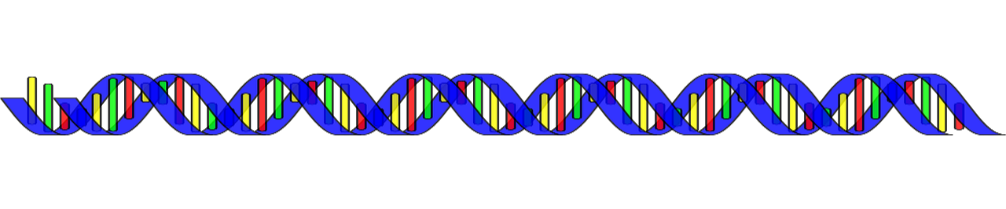 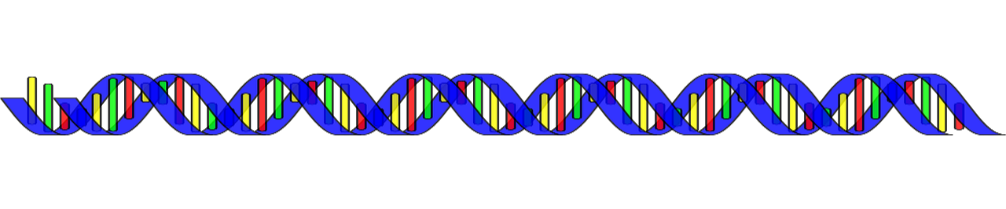 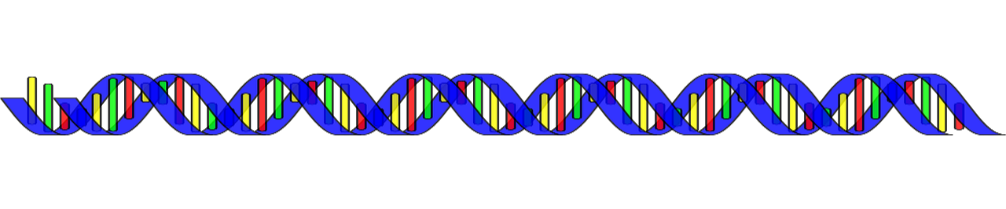 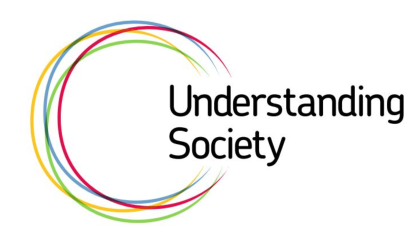 Integrated –omics example
PVR gene region
Also explored: Poliovirus receptor (PVR) protein
PVR gene is already implicated in Alzheimer’s Disease
Present study found a SNP (near PVR gene) linked to PVR protein levels
Is one SNP driving both associations between
gene and PVR protein levels
gene and Alzheimer’s Disease?




Mendelian randomization: 
Do PVR protein levels cause Alzheimer’s disease or vice versa?
1.
2.
3. Is it the
same SNP?
PVR gene
PVR proteinlevels
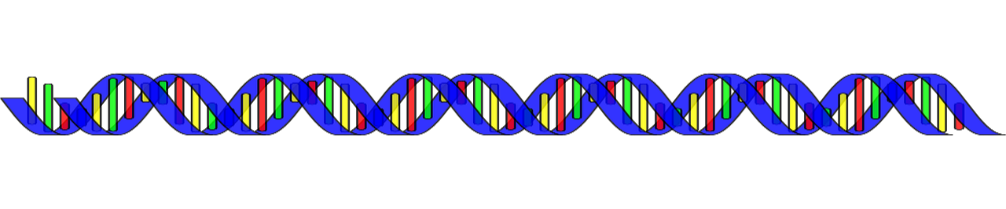 SNP
SNP
SNP
SNP
pQTL
linked
to
disease
4.
Alzheimer’s Disease
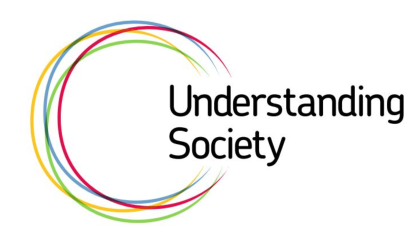 Integrated –omics example
Genetic factors
Is it the
same SNP?
Do genetics
influence
protein levels?
Known
Proteinlevel
Direction
of
causality?
Outcome
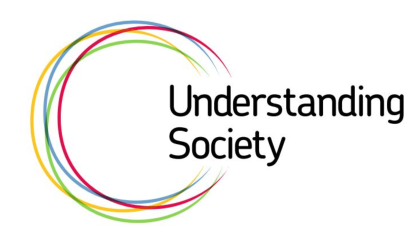 Integrated –omics example
Genetics
Point of intervention
Known
Known
?
Exposure
Confounders
?
Possible
Outcome
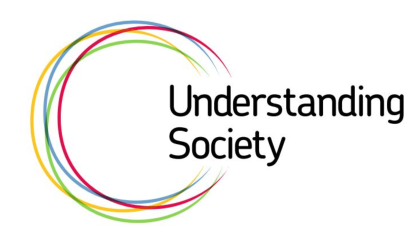 Integrated -omics
Genetic factors
Known
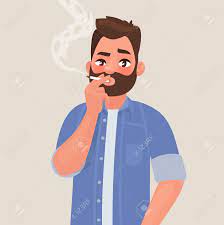 Known
?
Known
Known
Blood lipids
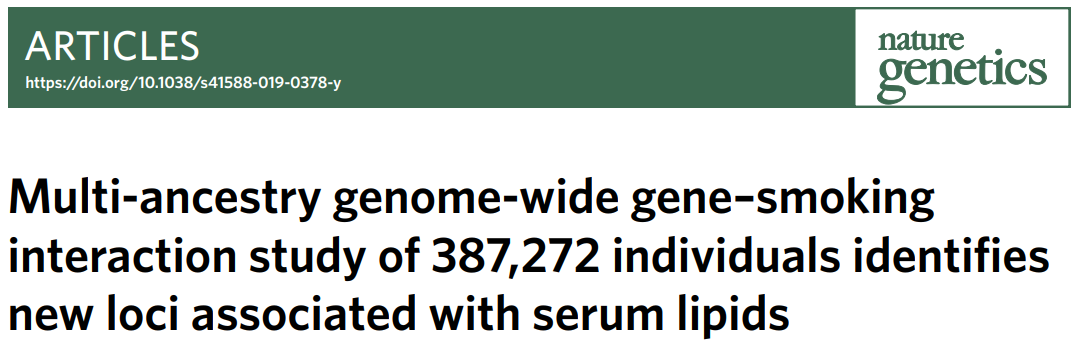 Behaviours
Known
Known
“Do genetic associations with serum lipids 
  differ by smoking status?”
Health outcomes
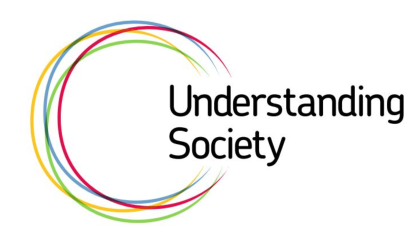 Personal,
Social
and
Health-related
variables
Integrated -omics
Genetic factors
Bio markers
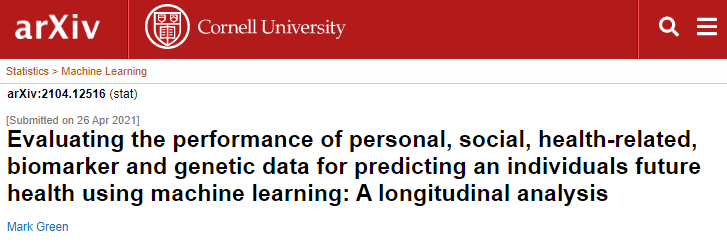 Machine learning model
“Can these factors predict limiting long-term illness one and five years from baseline,
using machine learning models?”
Outcomes